The French Revolution
Stage 2: Ideals and less violence
1789-92
I.  the French economy fails
Bad weather and floods destroy crops
Extremely cold winter
Price of bread is out of the reach of most people.
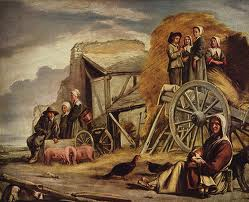 Huge war debts.
Less tax revenue coming in.
France can no longer borrow money.
government shuts down!!!!
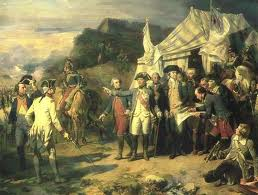 II. Estates-General
Louis XVI is forced to call its first meeting in over 175 years.
Voting by estate, even though there are many more people in the Third Estate
Can’t come to an agreement
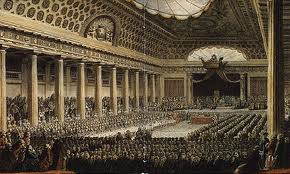 an unfair voting system
III.  Oath of the Tennis Court
The First and Second Estate representatives lock the Third Estate out of the Estates-General
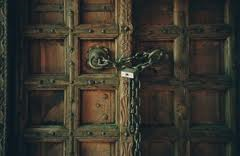 The 3rd Estate representatives swear the Oath of the Tennis Court
Form a new legislature: the National Assembly
Swear to write a new constitution
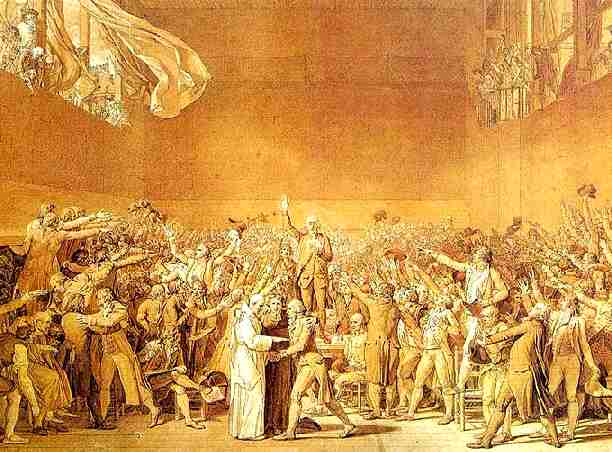 IV.  Storming the Bastille
The price of bread had risen so much that people were furious
Peasants attack the king’s political prison and armory in Paris.
The army fires on the peasants
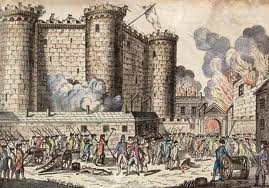 the Revolution has begun!
Liberté!  Egalité!   Fraternité!
Liberty!  Equality! Brotherhood!
V.  The National Assembly
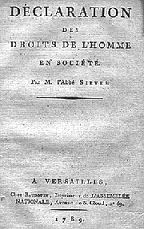 Writes the Declaration of the Rights of Man 

Writes a new constitution with a limited monarchy
VI.  Women’s March to Versailles
7,000 desperate women march 12 miles to Versailles
They carry two noblemen’s heads on pikes
They capture the King & Queen as prisoners, and take them back to Paris
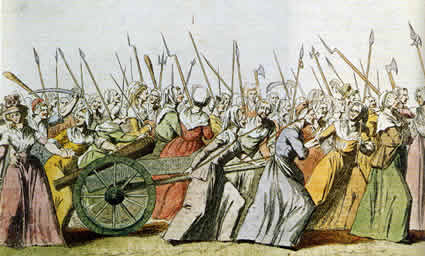